ОТЧЕТ ТГПУ
 ПО МЕЖДУНАРОДНОЙ ДЕЯТЕЛЬНОСТИ
 ЗА 2022 ГОД
ЦЕЛИ МЕЖДУНАРОДНОЙ ДЕЯТЕЛЬНОСТИ
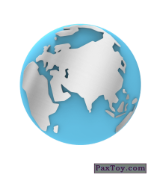 Продвижение бренда ТГПУ на мировом рынке
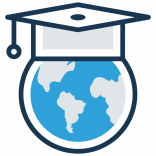 Интернационализация образования и НИР
Развитие стратегического партнёрства
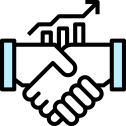 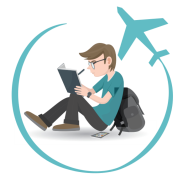 Экспорт образования
ИНОСТРАННЫЕ ОБУЧАЮЩИЕСЯ В ТГПУ*
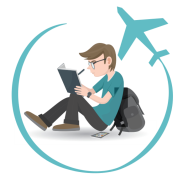 482 иностранных гражданина
16 стран 

Афганистан				Республика Казахстан
Грузия					Республика Таджикистан
Индия					Республика Узбекистан
Киргизская Республика			США
Китайская Народная Республика	Туркменистан
Монголия				Украина
Нигерия				Чехия
Польша					Япония
*Данные за 2022 год
ДОЛЯ ИНОСТРАННЫХ ОБУЧАЮЩИХСЯ В ТГПУ*
*Данные на 31.12.2022 г.
ДИНАМИКА ЧИСЛЕННОСТИ ИНОСТРАННЫХ ОБУЧАЮЩИХСЯ В ТГПУ*
*Данные на 31. 12. 2020, 2021, 2022 гг.
МЕРОПРИЯТИЯ ТГПУ ПО ЭКСПОРТУ ОБРАЗОВАНИЯ
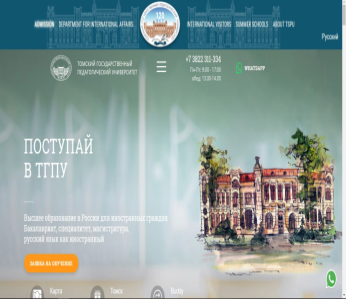 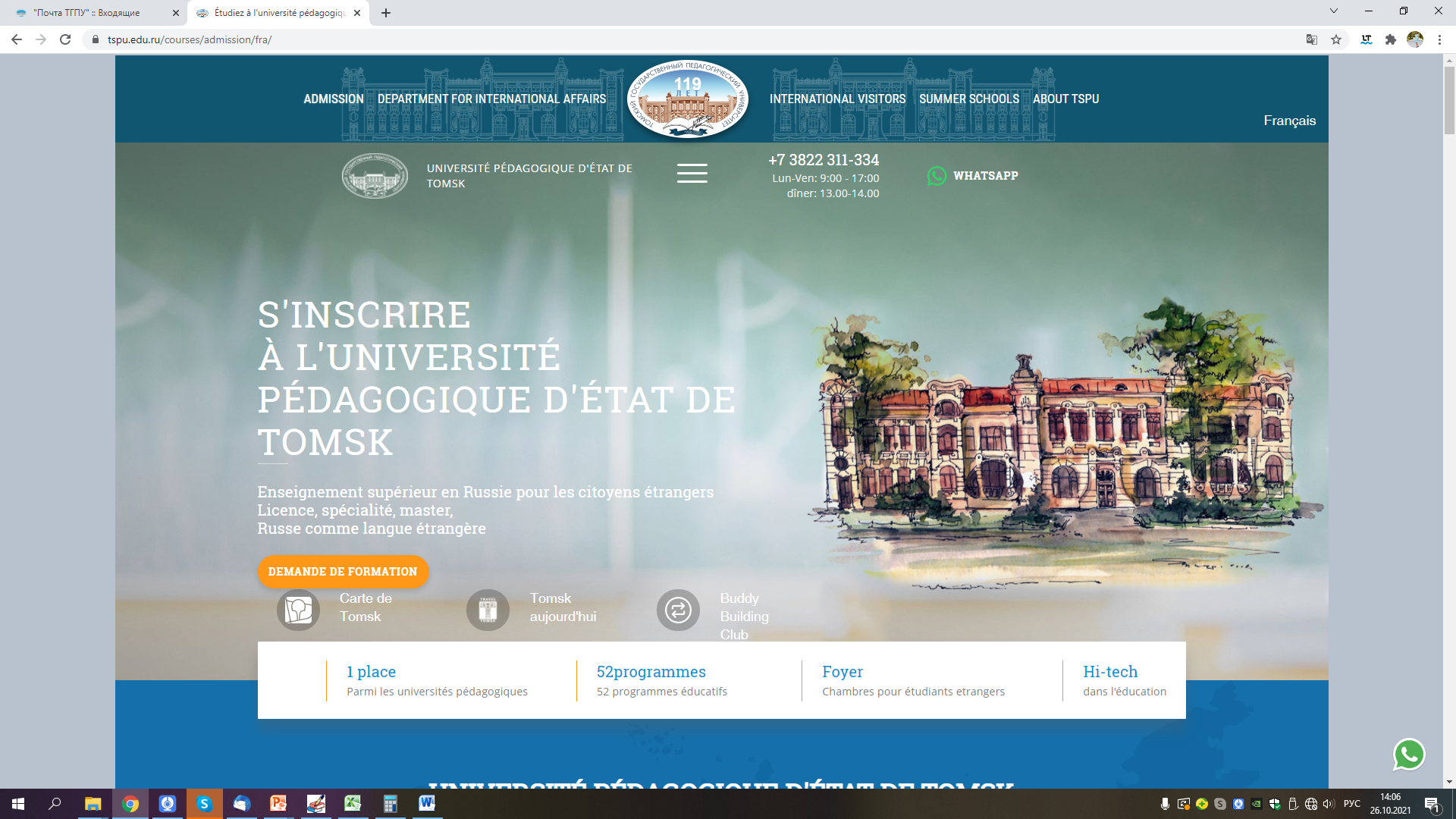 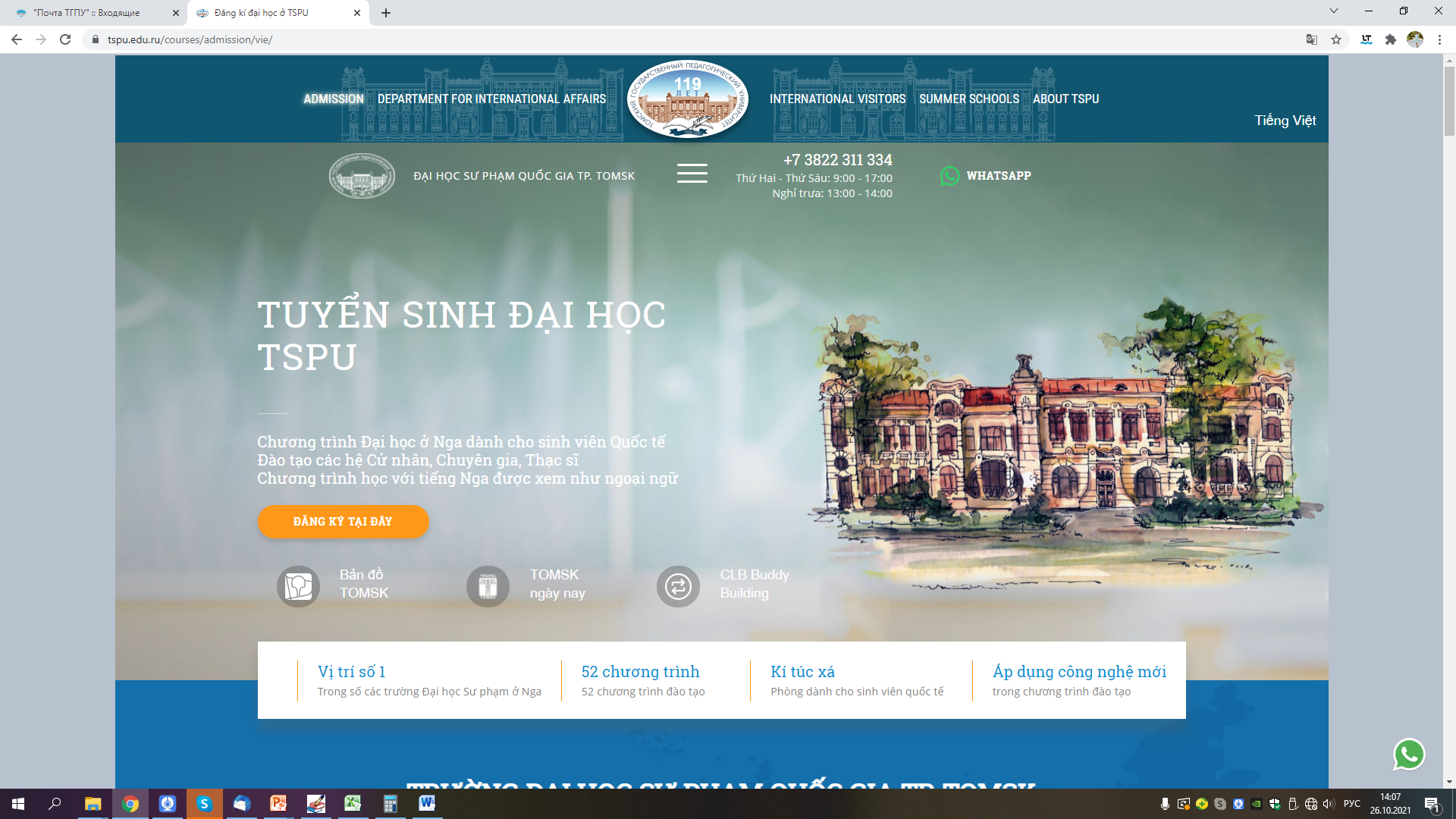 Страница ТГПУ на 10 языках

Премия Ассоциации восточно-европейских университетов

Номинация «Набор иностранных студентов»
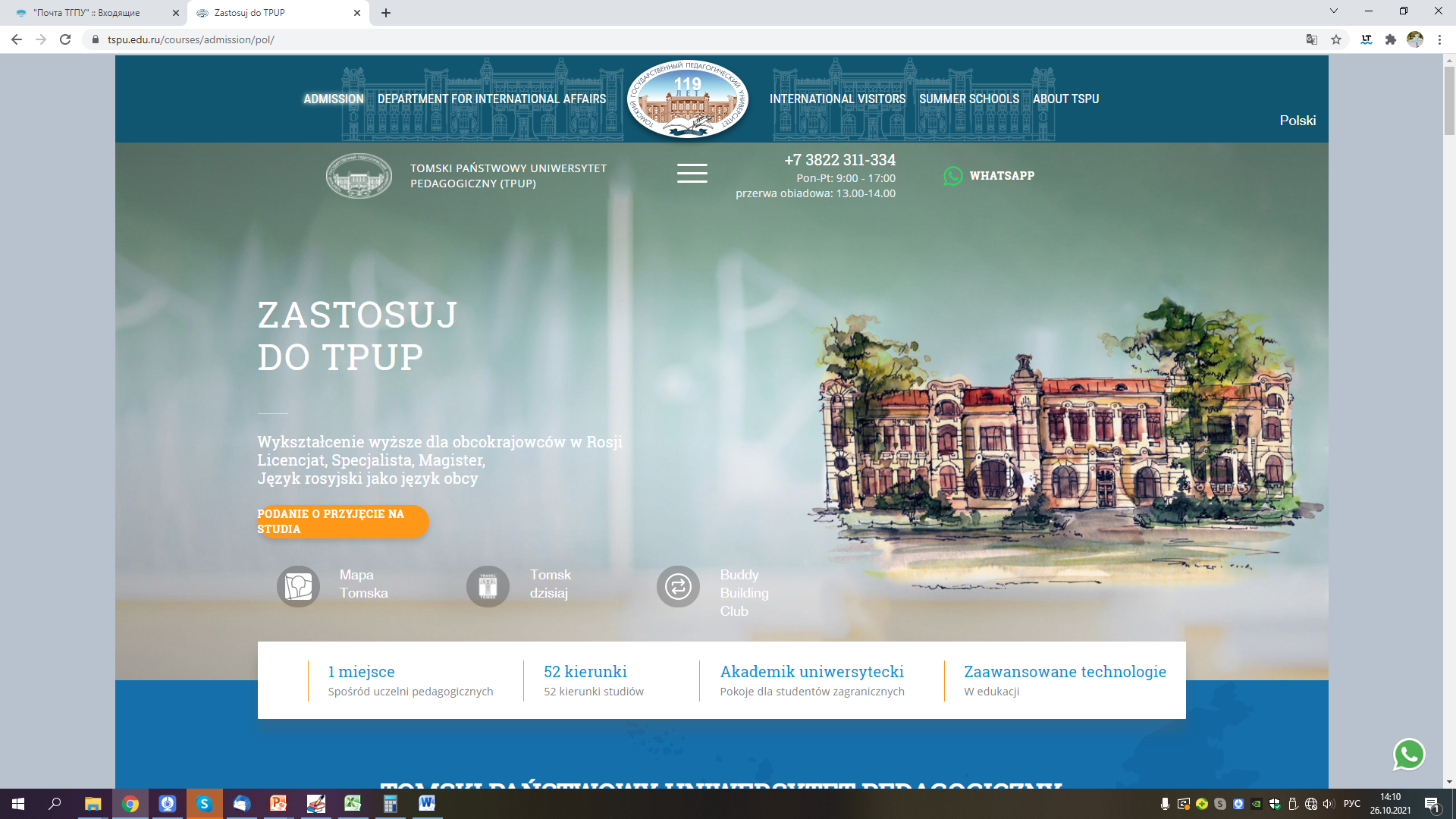 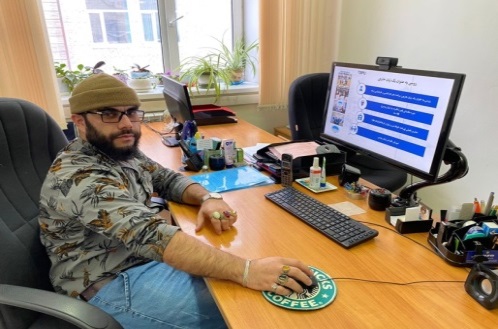 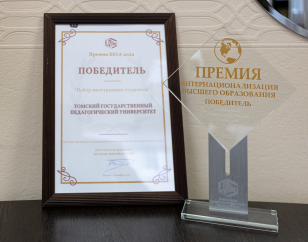 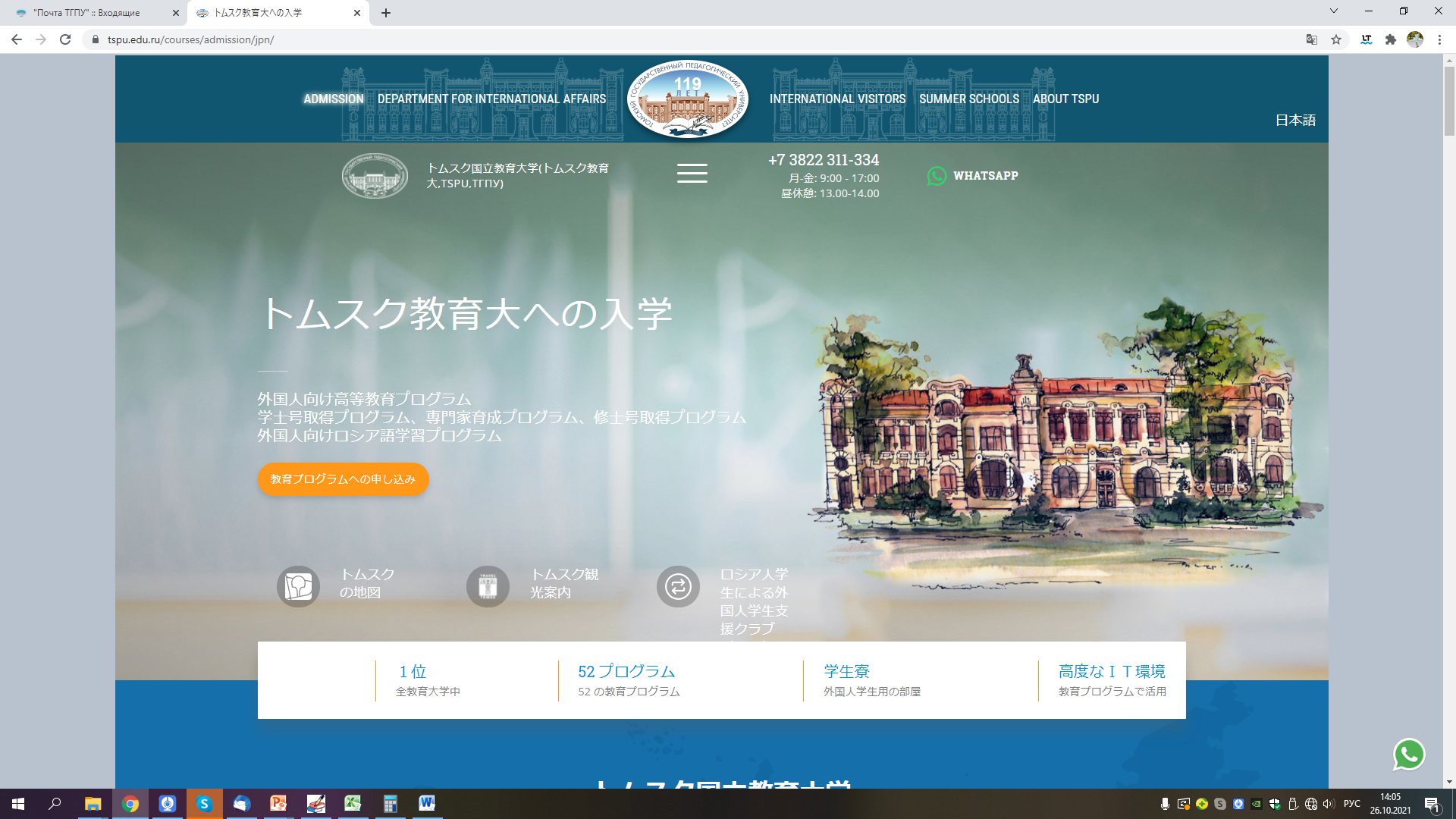 Старые и новые площадки: от Казахстана до Ирана
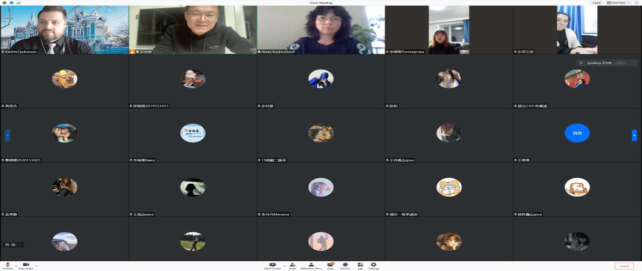 Презентации «Русский язык как иностранный» (Китай, Казахстан)
МЕРОПРИЯТИЯ ТГПУ ПО ЭКСПОРТУ ОБРАЗОВАНИЯ
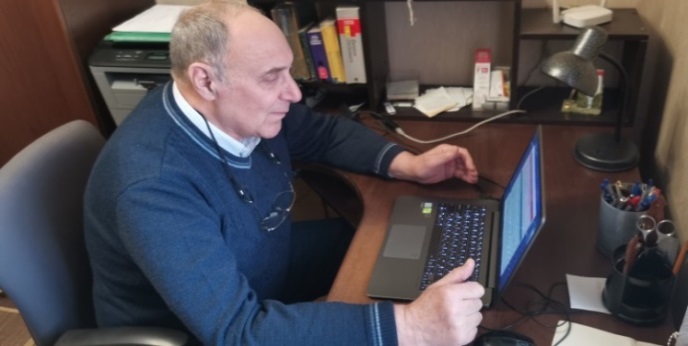 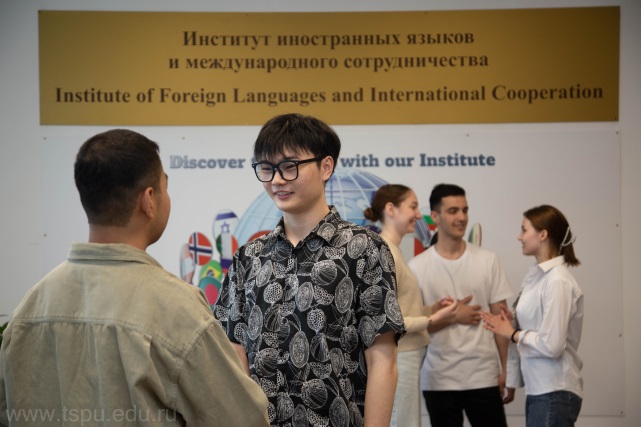 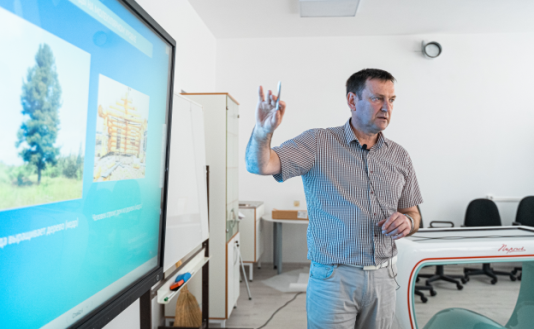 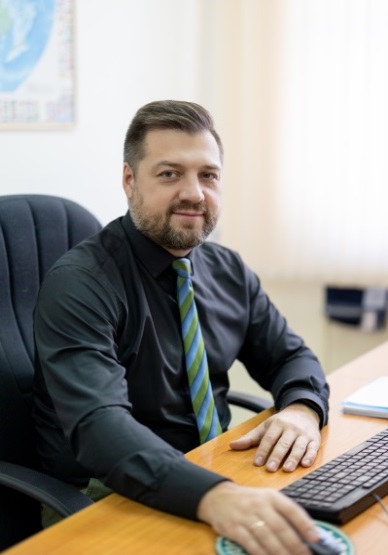 «Русский язык как иностранный 3+1»  Цзилиньский университет иностранных языков, Китай
+ 51 обучающийся на ИИЯМС
Молодой ученый / Young Scientist
Белоруссия, Казахстан,
Бразилия, Вьетнам, Китай
Общий охват аудитории – более 200 ИГ
ФИНАНСОВЫЕ ПОСТУПЛЕНИЯ ОТ ИНОСТРАННЫХ ОБУЧАЮЩИХСЯ ТГПУ Общая сумма = 13 116 825 рублей
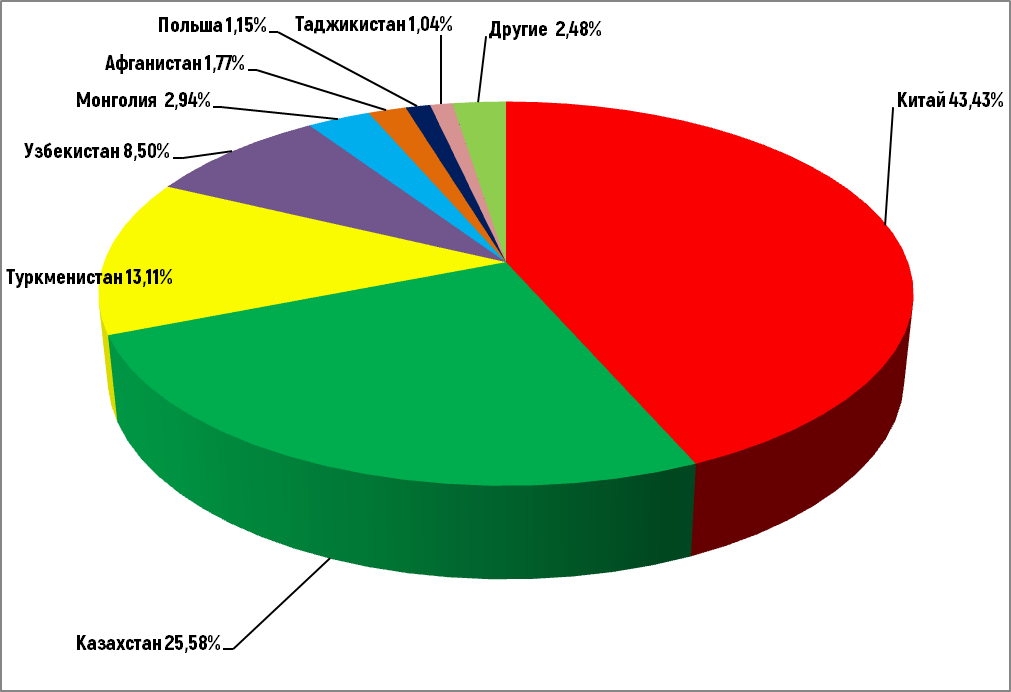 ДИНАМИКА ФИНАНСОВЫХ ПОСТУПЛЕНИЙ ОТ ИНОСТРАННЫХ ОБУЧАЮЩИХСЯ ТГПУ
АКАДЕМИЧЕСКАЯ МОБИЛЬНОСТЬ ТГПУ
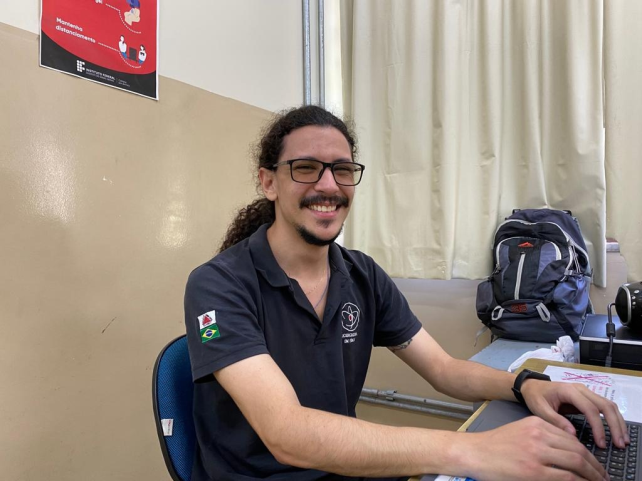 Расширение географии обменов (+Бразилия, Вьетнам,  Белоруссия)
Краткосрочная мобильность (онлайн Бразилия, Вьетнам, Китай, Белоруссия, Казахстан)
Возобновление очных обменов (Казахстан)
Обучение студентов ТГПУ в китайских вузах (онлайн), с сентября 2023 г. очно
Курсы китайского языка и культуры
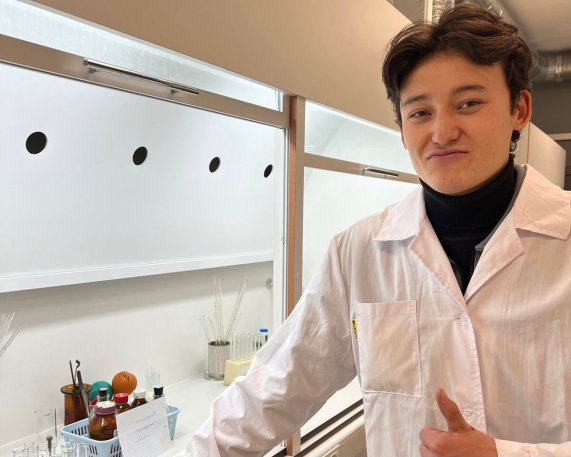 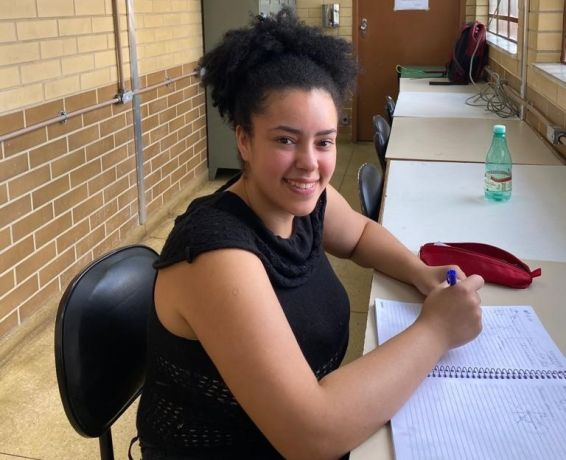 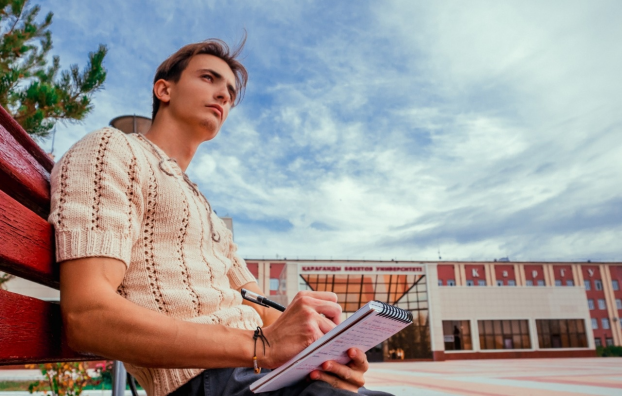 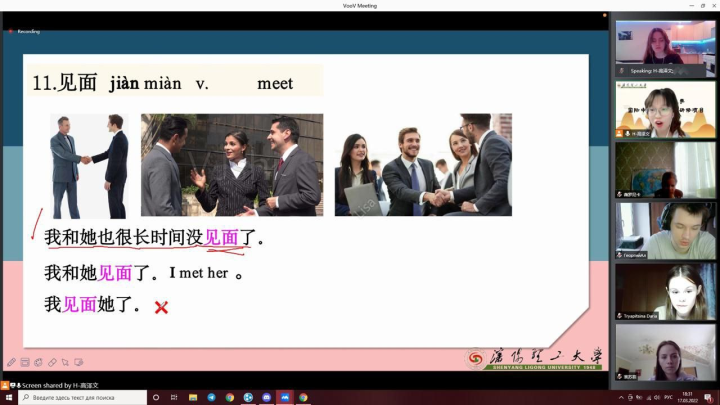 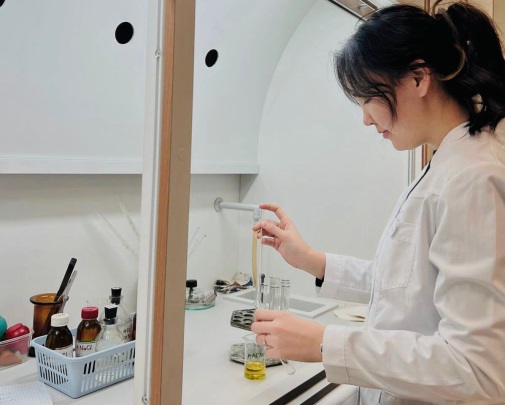 АКАДЕМИЧЕСКАЯ МОБИЛЬНОСТЬ ТГПУ
РАЗВИТИЕ СТРАТЕГИЧЕСКОГО ПАРТНЁРСТВА
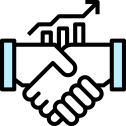 Соглашения о сотрудничестве с: 
Южно-Казахстанским государственным педагогическим университетом (Казахстан)
Луганским государственным педагогическим университетом (ЛНР)
Жетысуским университетом им. Ильяса Жансугурова (Казахстан)
Цзилиньским университетом иностранных языков (КНР)
Иссык-Кульским государственным университетом им. К. Тыныстанова (Кыргызстан)
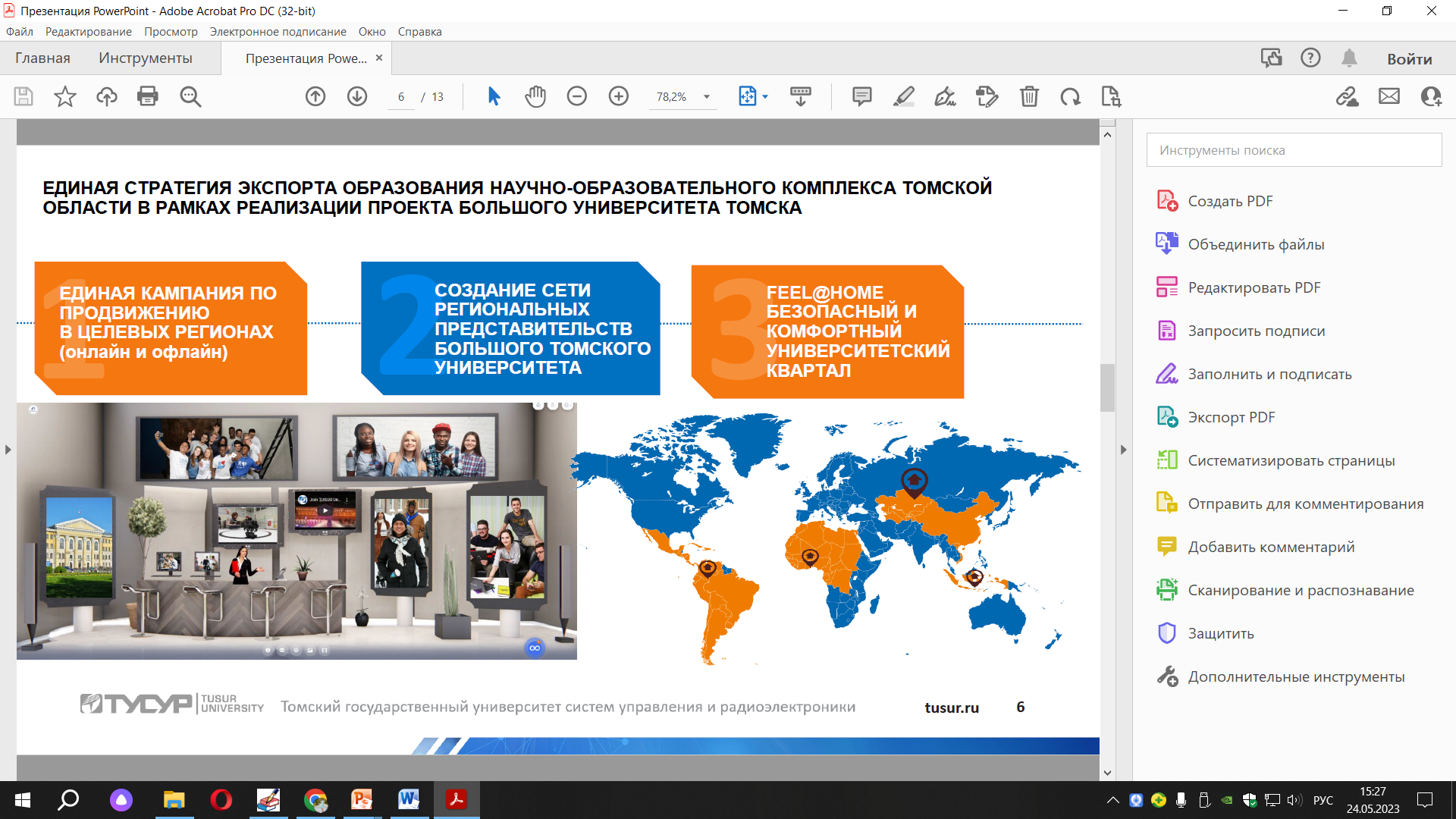 Экспорт образования в рамках Большого университета
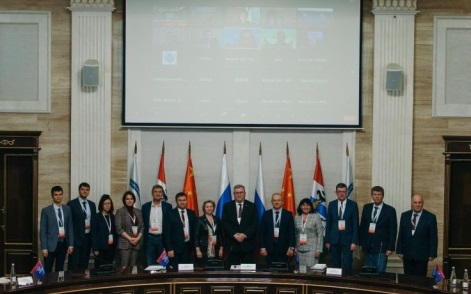 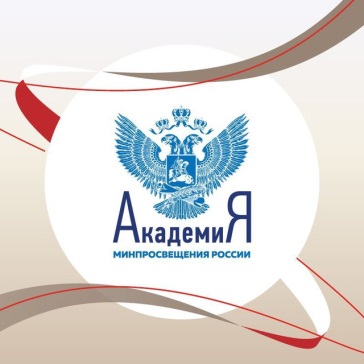 Внутренняя академическая мобильность (математика, русский язык)
Международный форум Китайско-российского союза
НАУКА В ТГПУ
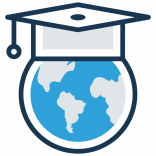 Более 20 международных научных мероприятий на базе ТГПУ
Бразилия, Германия, Китай, Венгрия, Эстония, Армения, Белоруссия, Казахстан, Таджикистан, Монголия, Нидерланды, Италия
41 представитель ТГПУ
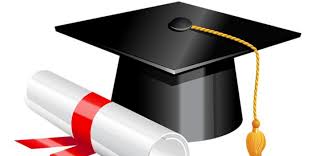 Аспирантка ИИЯМС (Китай) защитила кандидатскую диссертацию
SECITEC: 10 докладов (19 участников) от ТГПУ с последующими публикациями
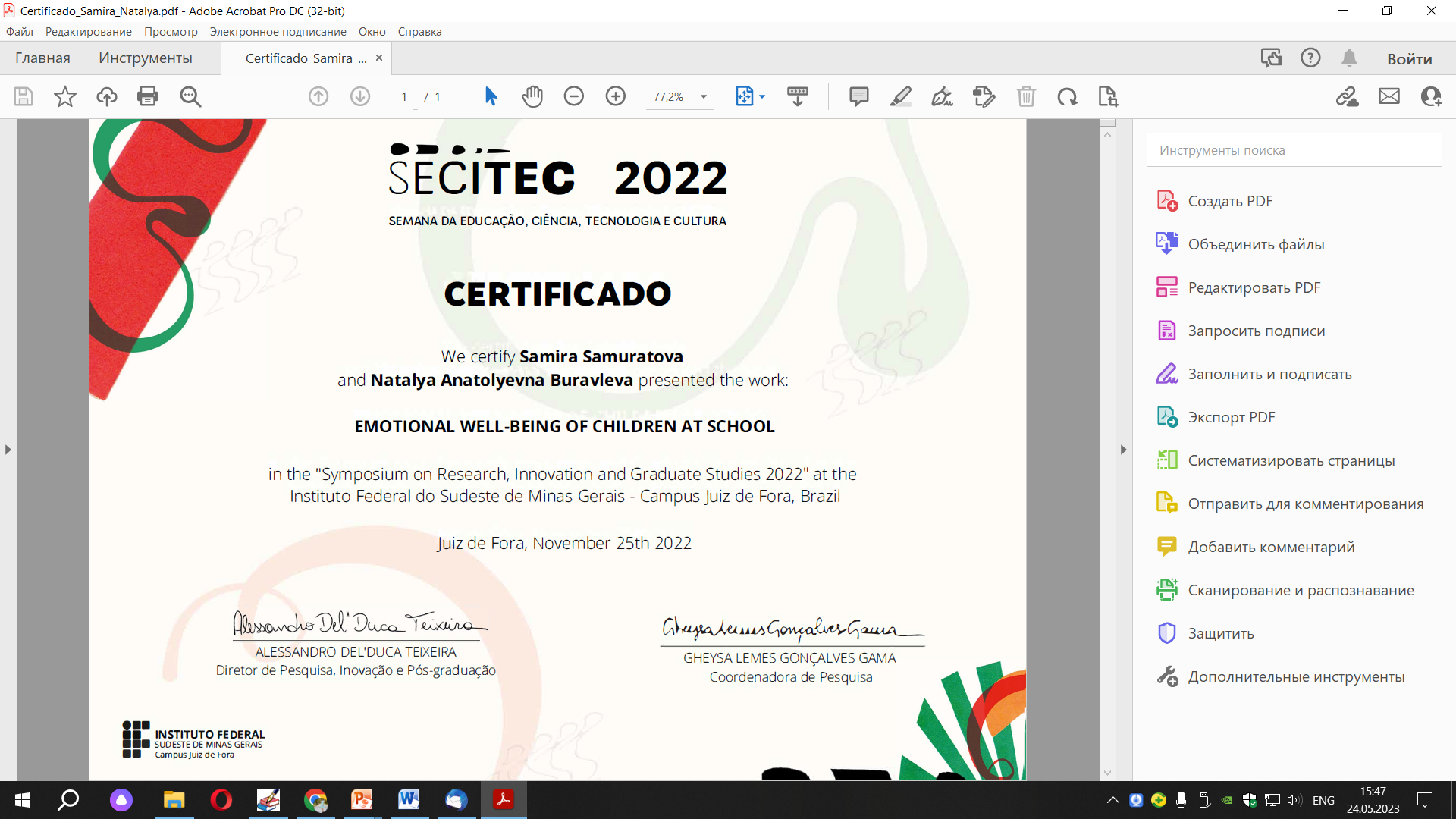 Продвижение бренда ТГПУ на мировом рынке
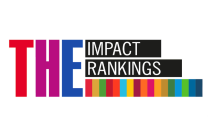 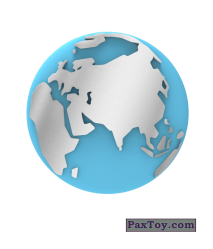 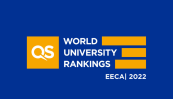 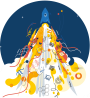 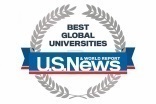 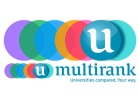 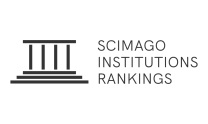 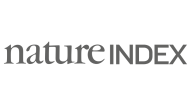 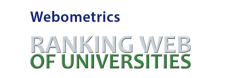 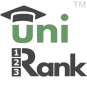 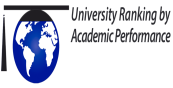 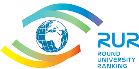 МЕЖДУНАРОДНАЯ ДЕЯТЕЛЬНОСТЬ ТГПУ
V Лингвофестиваль «Дружба народов»
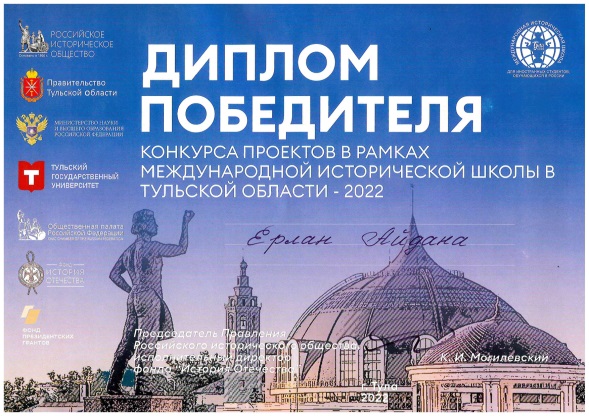 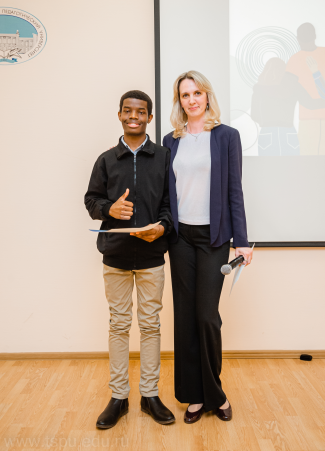 Студентка ИФФ победитель одного из треков  на Третьей Международной исторической школе в Туле
Четвертая Международная историческая школа в Екатеринбурге
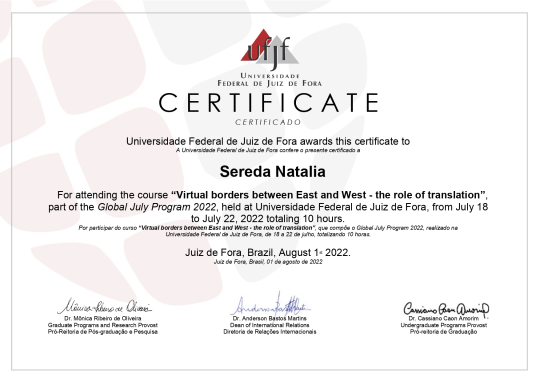 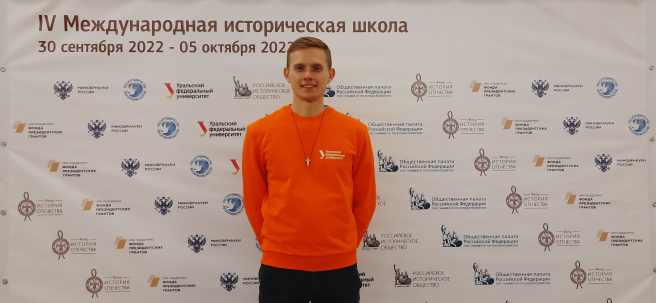 Global July 2022 (ИИЯМС, БХФ)
МЕЖДУНАРОДНАЯ ДЕЯТЕЛЬНОСТЬ ТГПУ
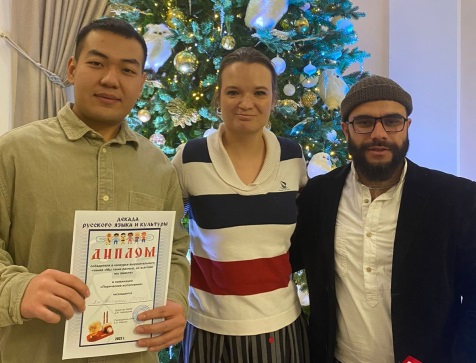 Визит делегации учителей Центра русского языка из Монголии
Студент ИИЯМС - победитель конкурса 
«Мы такие разные, но все-таки мы вместе»
Призовые и победные места в Международном фестивале-конкурсе «Устами детей говорит Мир»
Студентка ИИЯМС – призер Российско-Китайского студенческого фестиваля искусств «Симфония молодости»
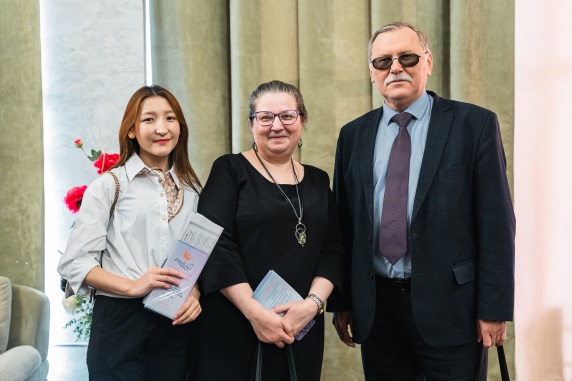 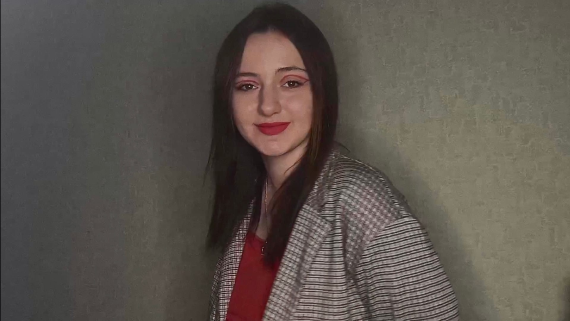